Quiz filière - Notice formateur
Durée
15 à 45 minutes

Matériel
34 cartes organisées autour de 9 familles de déchets. Chacune des 9 familles contient 4 cartes, qui correspondent à 4 questions de type (sauf pour les laines verre/roche et le plâtre simple/complexe qui ont des cartes communes) :
Que deviennent les déchets bien triés ?
Parmi une liste de déchets, lesquels déposer dans cette famille ?
Parmi une liste de déchets, lesquels ne pas déposer dans cette famille ?
Pourquoi ne faut-il pas déposer tel déchet dans cette famille ? (carte commune pour laine de verre et laine de roche et pour plâtre complexe et plâtre simple)
A imprimer ci-après en R/V, avec retournement sur le petit côté pour que les R et V soient bien alignés (puis à découper)

Comment utiliser ce quiz ?
1ère façon « Quiz général » : jouer avec toutes les familles de déchets (ou toutes les familles que vous rencontrerez sur le chantier). Les cartes sont mélangées et tirées au hasard. Le formateur pose les questions des parties colorées, les stagiaires doivent répondre à l’oral, collectivement ou individuellement. Le formateur commente les réponses des stagiaires et corrige si besoin à l’aide des réponses inscrites dans la partie blanche de la carte.
2ème façon « Quiz ciblé » : le formateur ne choisit que certaines cartes (une seule famille, un seul type ou un mélange sélectionné). Cela permet de se concentrer sur certains types de déchets ou certaines erreurs qui auraient été constatées sur le chantier. Il pose ensuite les questions et commente les réponses comme pour la 1ère façon.
Sous certaines diapositives, vous trouverez des « Notes » pour vous aider à animer 

Conseils de jeu
Pour ne pas lasser les compagnons et éviter un effet catalogue, il est recommandé de ne pas enchainer toutes les cartes, mais plutôt de les sélectionner au préalable : par exemple une carte sur 4 par famille de déchet, seulement quelques familles de déchets bien précises, une 10aine de cartes au hasard, etc.
Accompagner les cartes avec de vrais échantillons de déchets.

Variante
Il est possible de vous constituer un second jeu de cartes qui laissera plus de place au hasard. Pour cela, vous pouvez supprimer sur les rectos de chaque carte (les faces entièrement colorées avec des images), les mentions des matériaux : « inertes », « bois », plastiques », etc. Vous pourrez alors jouer par type de question (« devenir », « lesquels déposer », « lesquels ne pas déposer » et « pourquoi surtout pas celui-là ») sans vous présélectionner de familles de déchets.
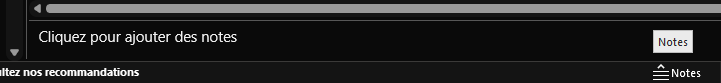 V2 – Juillet 2024
?
Inertes
Inertes
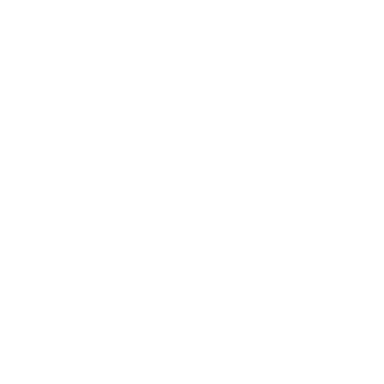 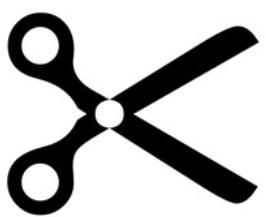 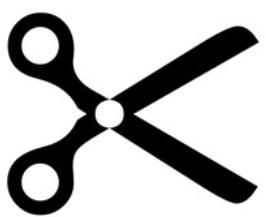 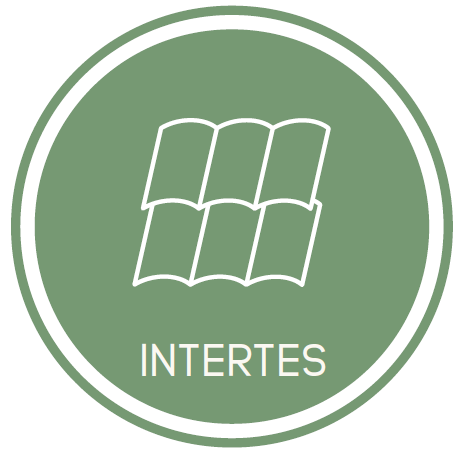 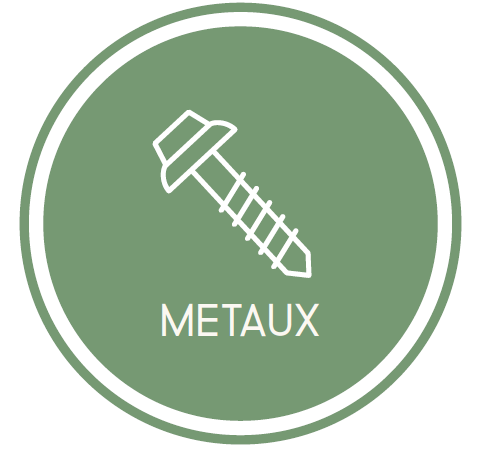 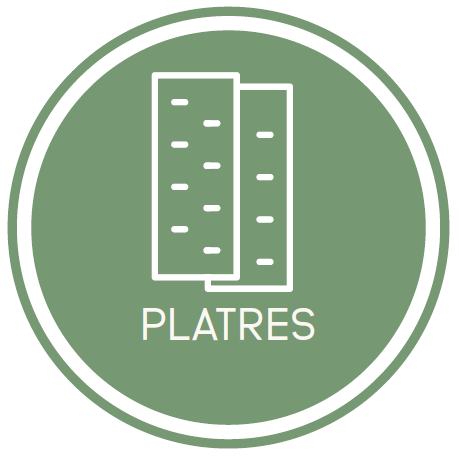 Inertes
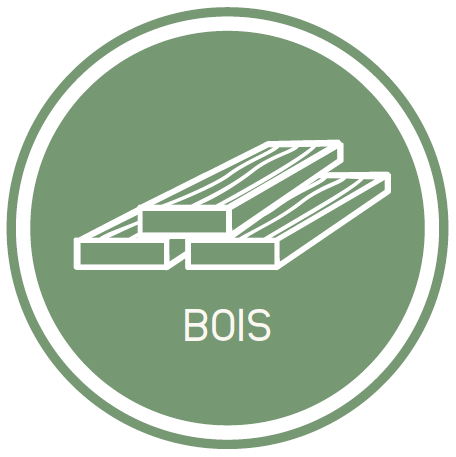 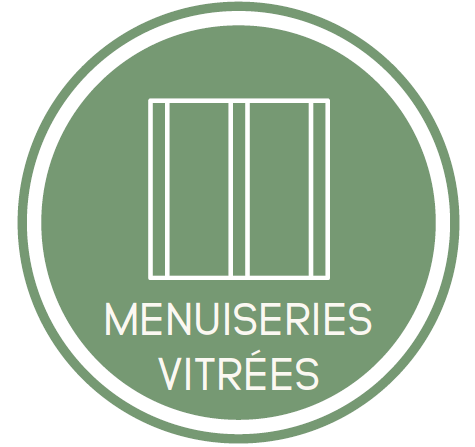 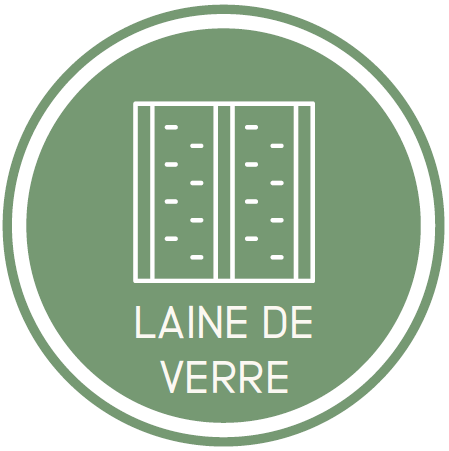 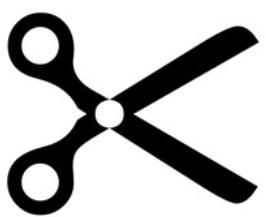 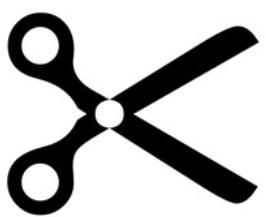 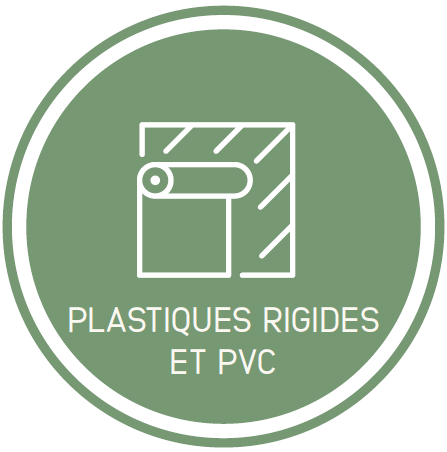 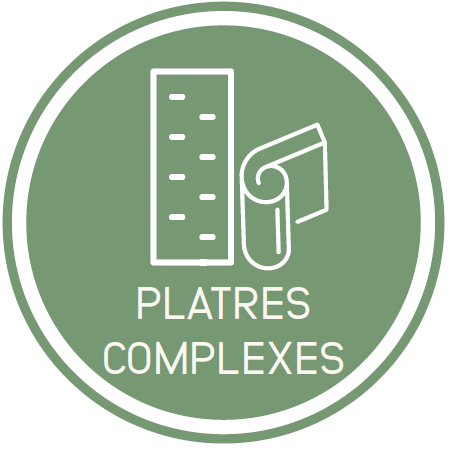 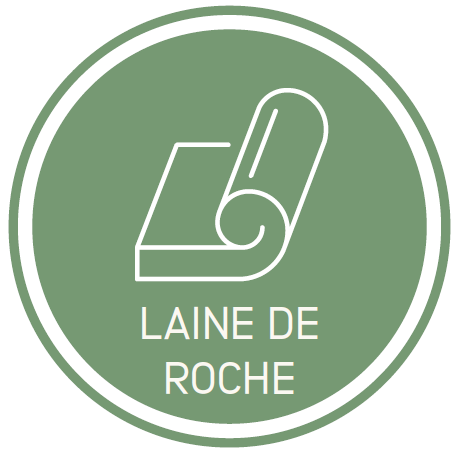 [Speaker Notes: Remarques pour le formateur : le terme « inertes » n’est pas toujours connu des compagnons. Vous pouvez parler de « gravats », qui est plus couramment rencontré mais attention car il peut être réducteur (et parfois associé aux terres et déblais qui sont hors filière)

Besoin d'aide sur le tri ?
Contactez le service d'aide au tri Valobat (service gratuit + prix de l'appel) de 8h30 à 18h00 du lundi au vendredi 01 80 83 60 79 ou info-tri@valobat.fr]
Question : Parmi les déchets suivants, lesquels ne sont pas à mettre dans la benne/contenant inertes ?
Question : Que deviennent les déchets inertes bien triés ?
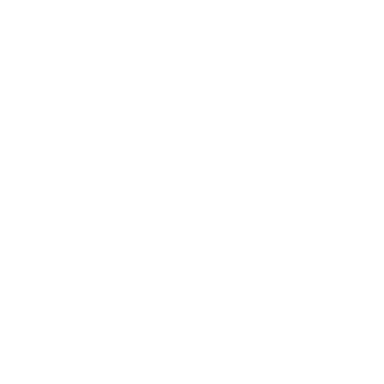 Briques
Portes vitrées
Tuiles
Fenêtres
WC céramique
Béton ferraillé
Laine de roche
Mélange bitumineux
Fer à béton seul
Réponse :

Le béton récupéré est incorporé dans la fabrication de nouveau béton.

Les briques, tuiles, ardoises, agglos, pierres peuvent servir de fond de forme ou de remblai.
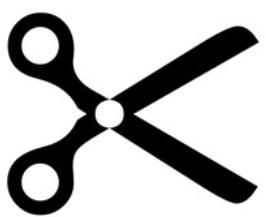 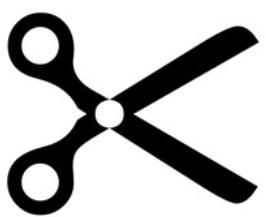 Réponse :
Portes vitrées
Fenêtres
Laine de roche
Fer à béton seul
Question : Quels déchets déposer dans la benne / contenant pour les inertes ?
Question : Pourquoi ne faut-il pas mettre le plâtre avec les déchets inertes ?
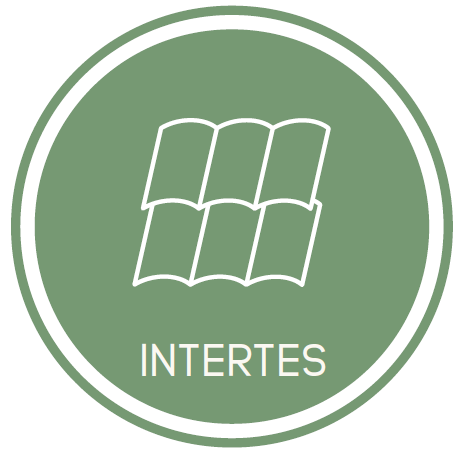 Réponse :
le plâtre est fabriqué à partir de gypse, mais ce n’est pas un matériau inerte. Pour preuve, lorsqu’il est en contact avec de l’eau (de pluie), il va réagir et se transformer. 
Les filières de recyclage des inertes et du plâtre n’étant pas les mêmes, il faut les séparer pour qu’ils ne se perturbent pas l’un l’autre.
Réponse :
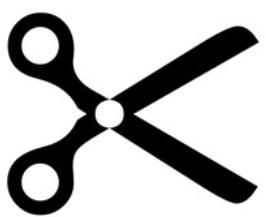 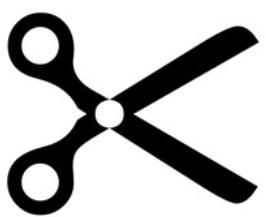 Béton (yc ferraillé)
Briques
Tuiles
Céramique
Mélange bitumineux
Cailloux, granulats, enrochements, pierres
Pierres de taille, pavés
Ballast
Mélange de béton, briques, céramique, tuiles
[Speaker Notes: Remarques pour le formateur : les déchets inertes (briques, agglos, tuile, carrelages, etc.) peuvent comporter des traces de plâtre ou de mortier qu’il n’est pas nécessaire de gratter avant tri.

Besoin d'aide sur le tri ?
Contactez le service d'aide au tri Valobat (service gratuit + prix de l'appel) de 8h30 à 18h00 du lundi au vendredi 01 80 83 60 79 ou info-tri@valobat.fr]
?
Bois
Bois
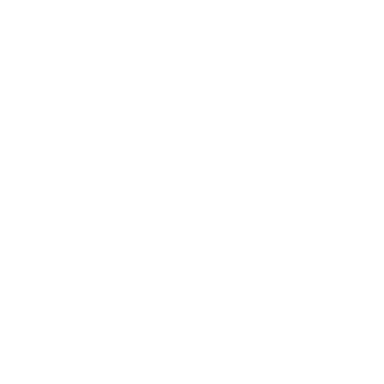 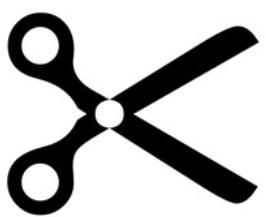 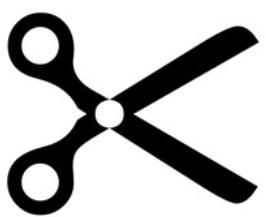 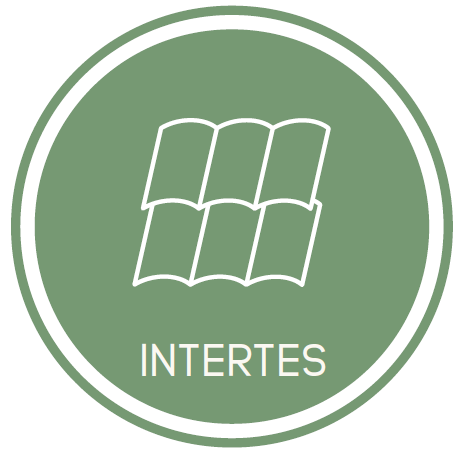 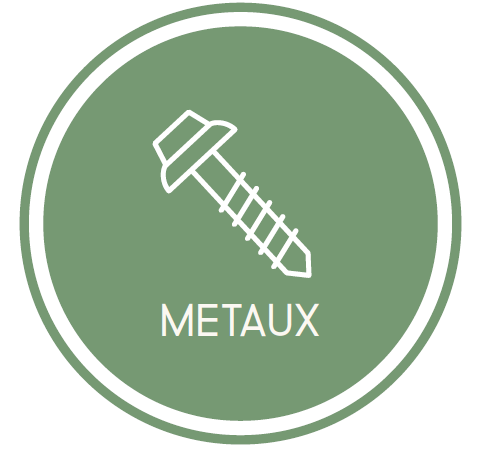 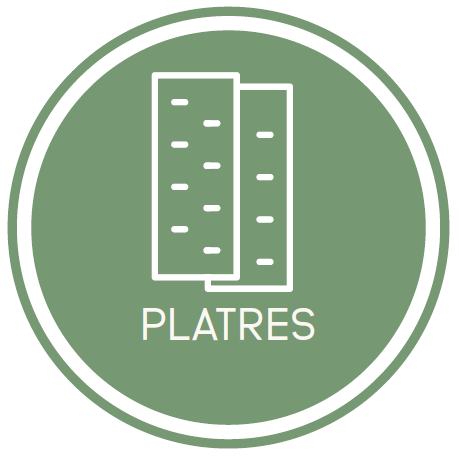 Bois
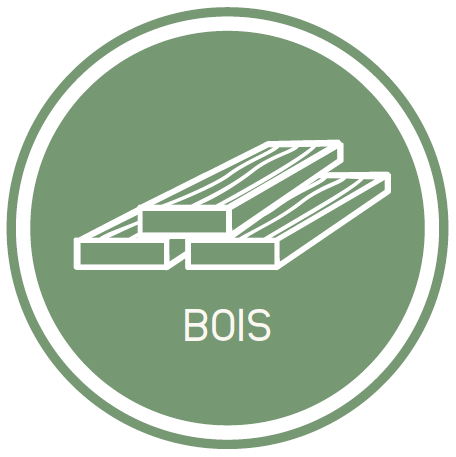 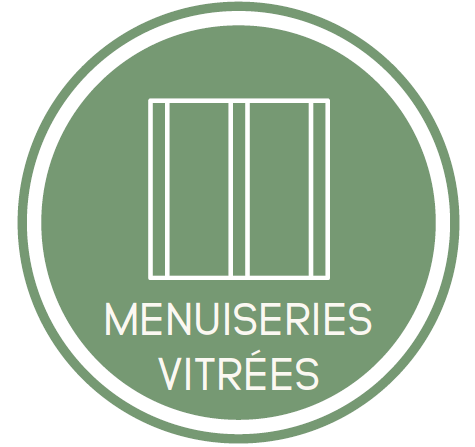 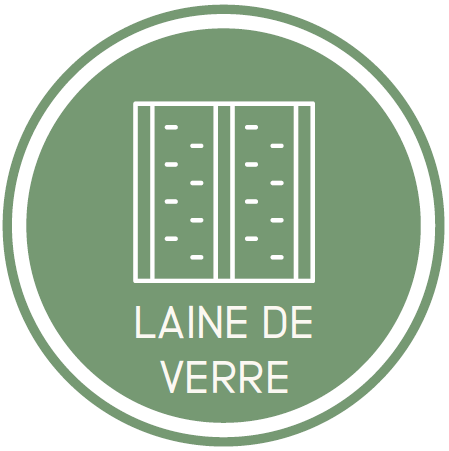 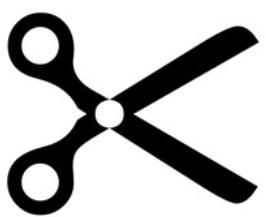 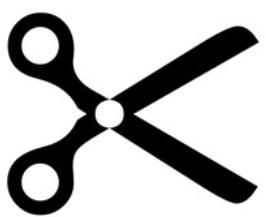 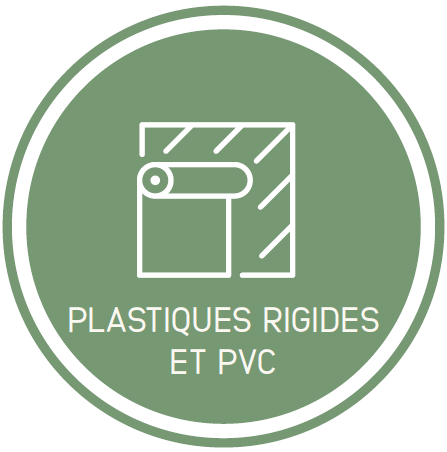 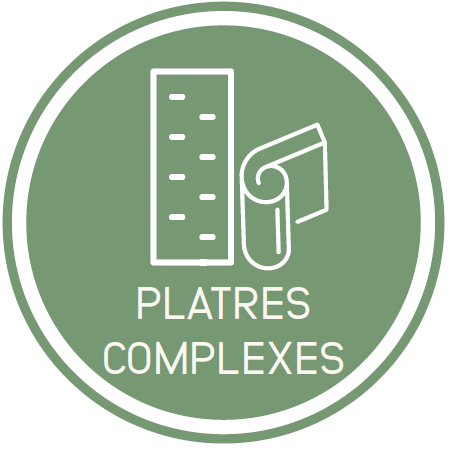 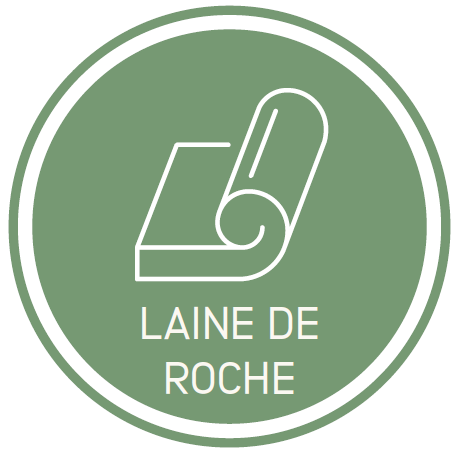 [Speaker Notes: Besoin d'aide sur le tri ?
Contactez le service d'aide au tri Valobat (service gratuit + prix de l'appel) de 8h30 à 18h00 du lundi au vendredi 01 80 83 60 79 ou info-tri@valobat.fr]
Question : Parmi les déchets suivants, lesquels ne sont pas à mettre dans la benne/contenant bois ?
Question : Que deviennent les déchets de bois bien triés ?
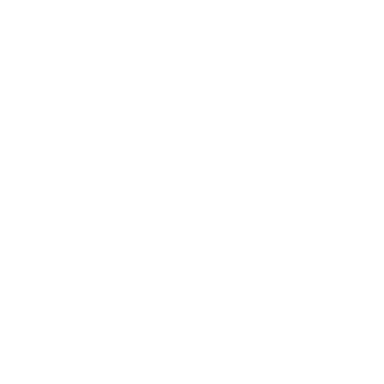 Volets
Plancher composite bois-plastique
Poteaux électrique créosotés
Poutres
Porte en bois avec vitre
Bois peint au plomb
Bois pourris
Porte sans vitrage
Réponse :
Selon les cas, les déchets de bois peuvent être séparés pour isoler d’un côté le bois non-traité (des charpentes brutes par exemple) et de l’autre le bois peint, lasuré, verni ou traité. Il pourra ensuite servir pour fabriquer des panneaux de particules (pour meuble ou cloison) ou servir de combustible en chaufferie.
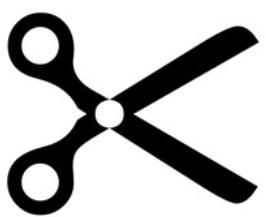 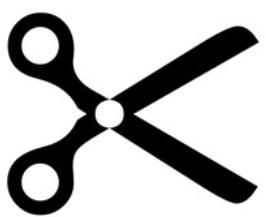 Réponse :
Plancher composite bois-plastique
Bois pourris
Bois peint au plomb
Poteaux électrique créosotés
Porte en bois avec vitre
Question :  Pourquoi ne faut-il pas mettre d’anciennes traverses de chemin de fer dans la benne bois ?
Question : Quels déchets déposer dans la benne / contenant pour le bois ?
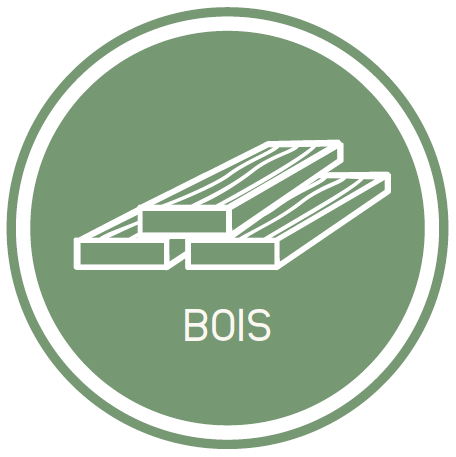 Réponse :
Parfois utilisées pour des aménagements extérieurs (bordures de chemins, de terrain de boules, en poteaux ou en bancs), ces blocs de bois ont été traités à la créosote, une substance chimique aujourd’hui interdite et qui transforme ce bois en déchet dangereux. Comme les poteaux électriques, les traverses créosotées doivent être confiées à une entreprise spécialisée dans les déchets dangereux.
Réponse :
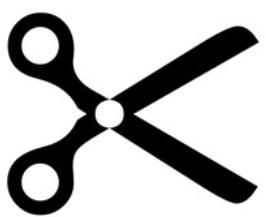 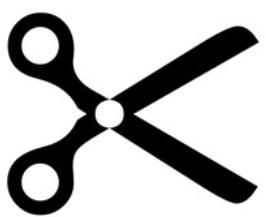 Menuiserie bois intérieure et extérieure 
Chutes de menuiserie sur chantier
Portes sans vitrage, parquets, plinthes, volets, cloisons bois
Coffrages décoratifs
Charpentes, chevrons, poutres, traverses, solives, bastaing, plancher…
Palissades, bois extérieur pour terrasse
[Speaker Notes: Remarques pour le formateur : s’il y des clous, vis, gonds, clenches, etc. sur les morceaux de bois, il n’est pas nécessaire de les retirer (le recycleur saura le faire avec ses machines).

Besoin d'aide sur le tri ?
Contactez le service d'aide au tri Valobat (service gratuit + prix de l'appel) de 8h30 à 18h00 du lundi au vendredi 01 80 83 60 79 ou info-tri@valobat.fr]
?
Plastiques
Plastiques
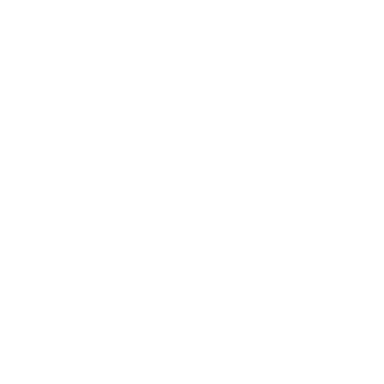 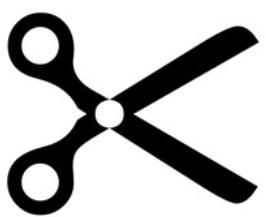 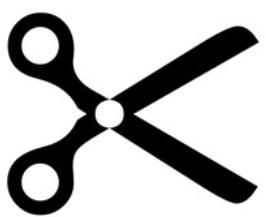 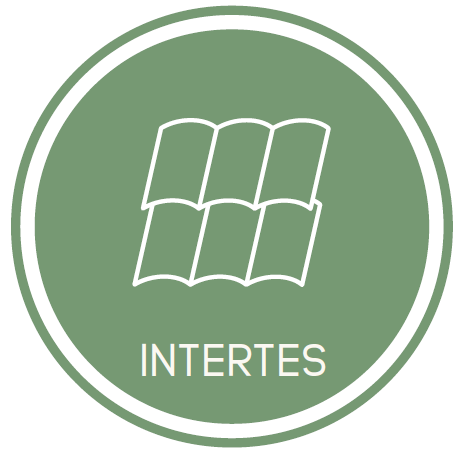 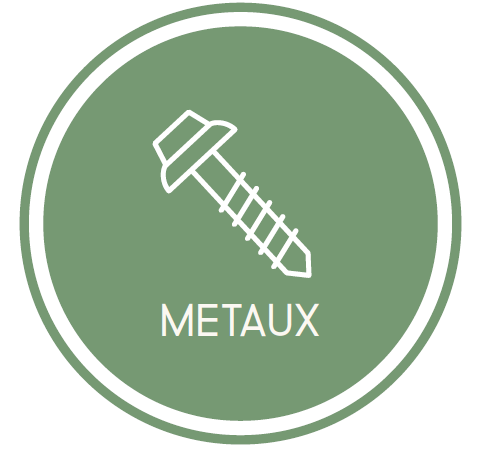 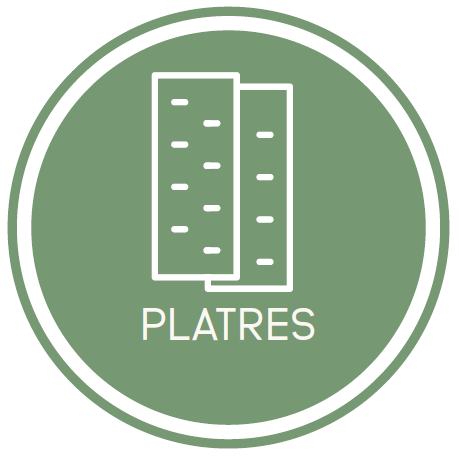 Plastiques
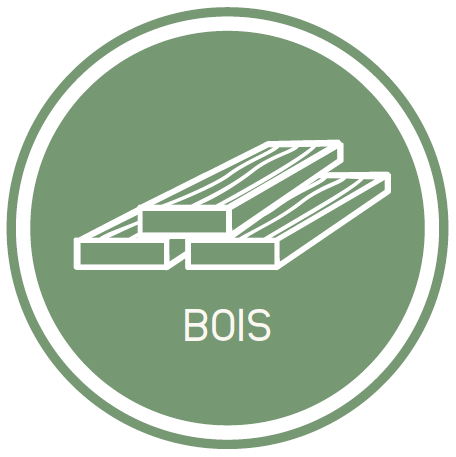 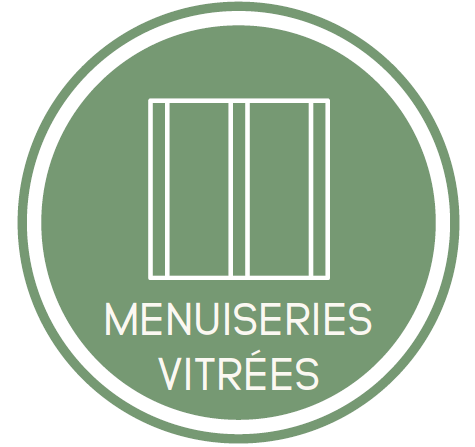 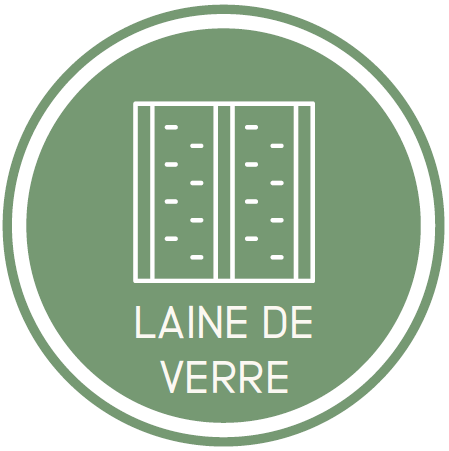 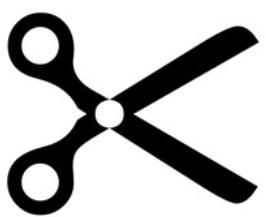 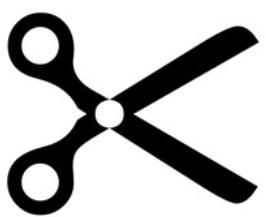 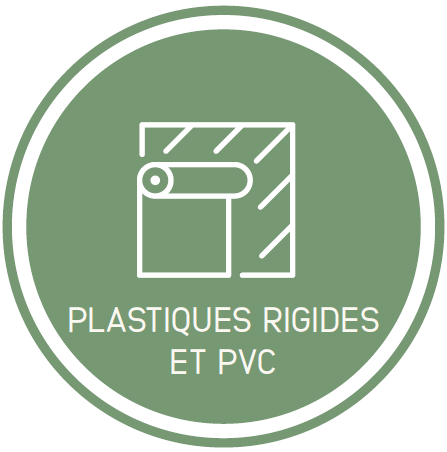 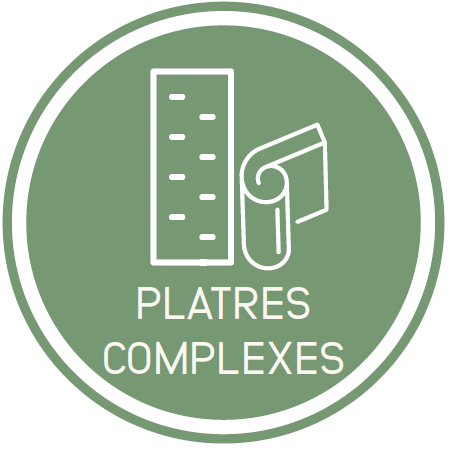 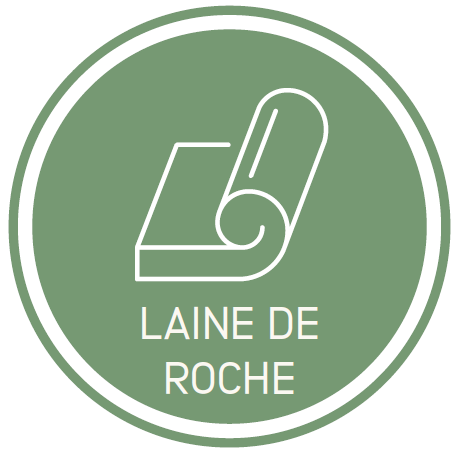 [Speaker Notes: Besoin d'aide sur le tri ?
Contactez le service d'aide au tri Valobat (service gratuit + prix de l'appel) de 8h30 à 18h00 du lundi au vendredi 01 80 83 60 79 ou info-tri@valobat.fr]
Question : Parmi les déchets suivants, lesquels ne sont pas à mettre dans la benne/contenant plastique ?
Question : Que deviennent les déchets de plastique bien triés ?
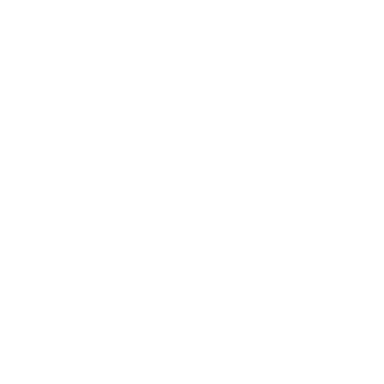 Canalisations PVC
Planchers et bardages HPL
Panneaux et mousses PU
Bardage
Isolants en PSE et XPS
Gouttières plastiques
Linoleum, moquettes, sol caoutchouc
Portails, volets, portes
Membranes d’étanchéité EPDM et PIB
Réponse :

Après avoir été broyés et triés plus finement à l’aide de machines selon les différentes familles de plastiques (PVC, polyéthylène, polypropylène, etc.), les plastiques servent à fabriquer de nouveaux objets (du bâtiment ou autre) : bardages,  gaines, tubes, clôtures, mobilier...
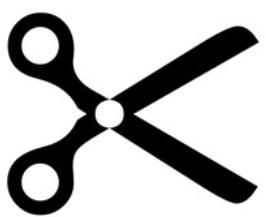 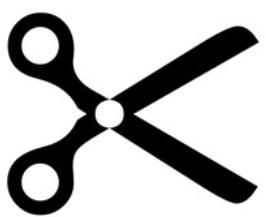 Réponse :
Planchers et bardages HPL
Panneaux et mousses PU
Isolants en PSE et XPS
Membranes d’étanchéité EPDM et PIB
Linoleum, moquettes, sol caoutchouc
Question : Quels déchets déposer dans la benne / contenant pour le plastique ?
Question : Pourquoi ne faut-il pas mettre de plastique souple (hors PVC) dans la benne plastique ?
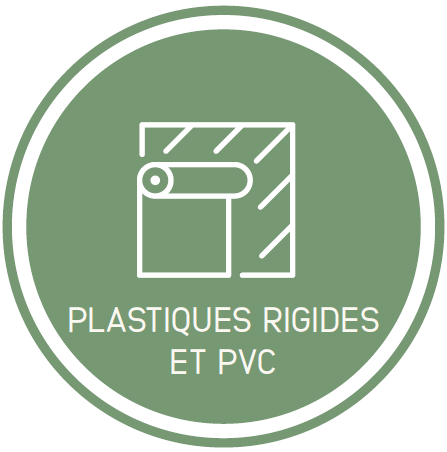 Réponse :
Réponse :
La plupart des plastiques souples ne sont pas des produits ou matériaux de construction mais plutôt des emballages (films, saches...). Les filières de recyclage se mettent en place et devraient être opérationnelles partout en France dans quelques années.
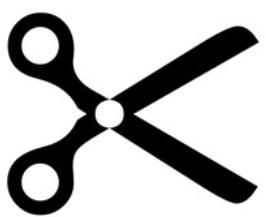 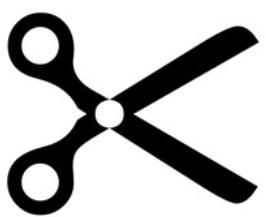 Profilés, encadrements, moulures de protection, d’habillage et de décoration, menuiseries sans verre
Canalisations et raccords d’arrivée / évacuation d’eau PVC
Lambris et bardages, goulottes, portails et clôtures, volets et persiennes
Gouttières et descentes, accessoires en PVC
[Speaker Notes: Besoin d'aide sur le tri ?
Contactez le service d'aide au tri Valobat (service gratuit + prix de l'appel) de 8h30 à 18h00 du lundi au vendredi 01 80 83 60 79 ou info-tri@valobat.fr]
?
Métaux
Métaux
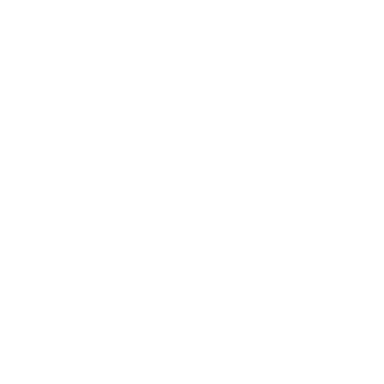 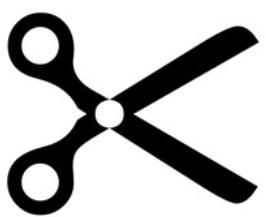 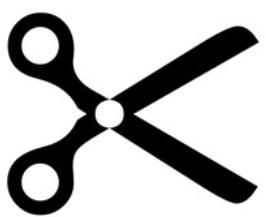 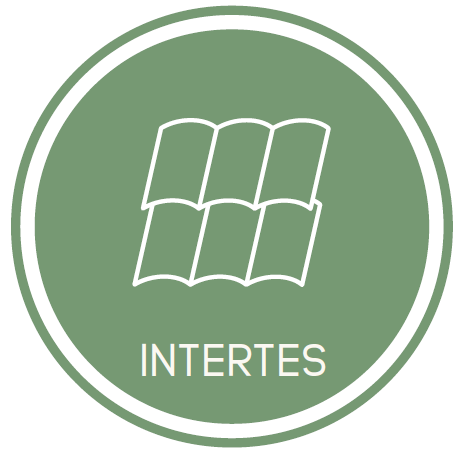 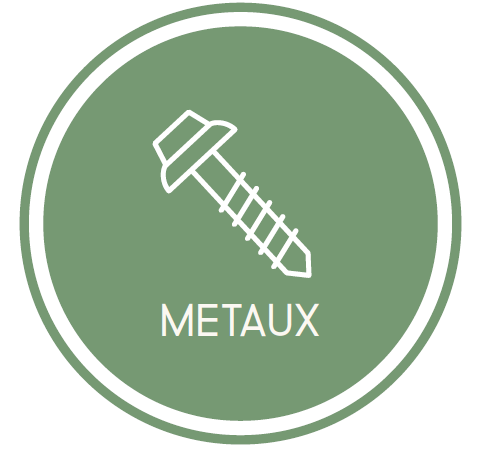 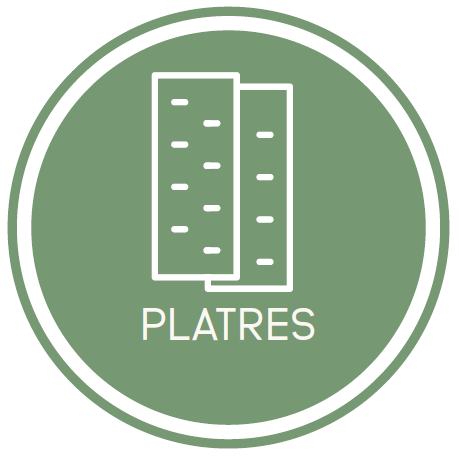 Métaux
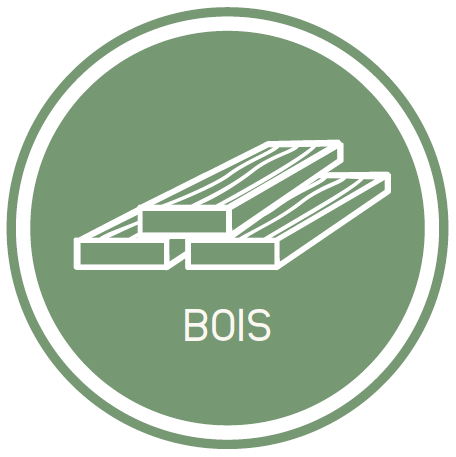 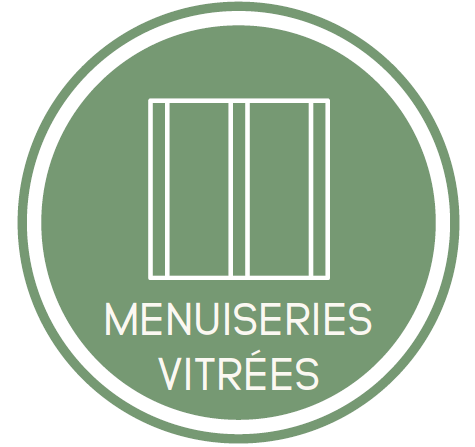 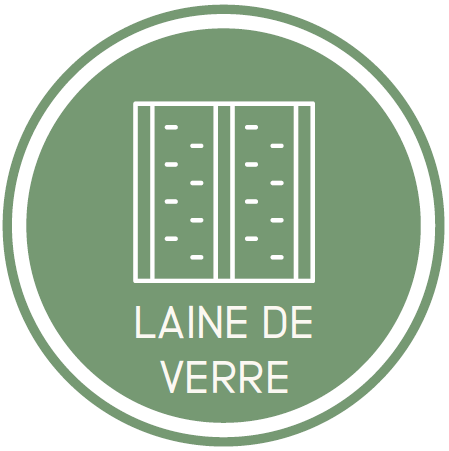 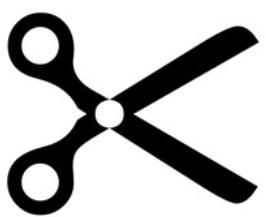 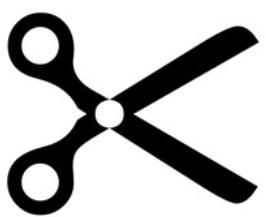 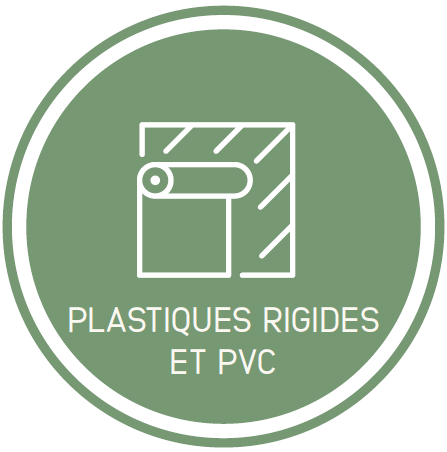 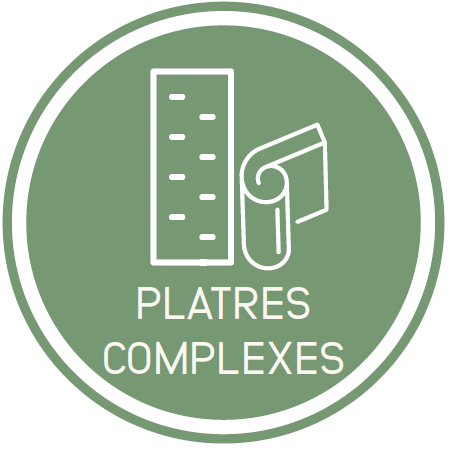 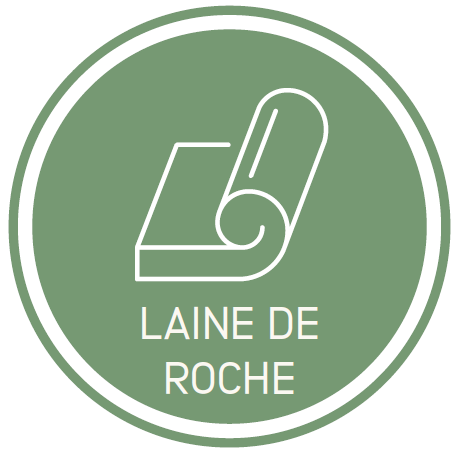 Question : Parmi les déchets suivants, lesquels ne sont pas à mettre dans la benne/contenant métal ?
Question : Que deviennent les déchets de métal bien triés ?
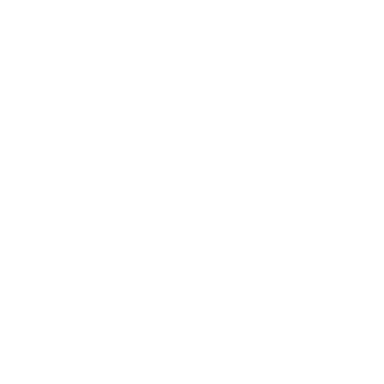 Luminaires
Robinetteries
Serrurerie
Radiateurs en fonte
Radiateurs électriques
Chemins de câbles
Pots de peinture vides
Pompes à chaleur
Cuve pleine ou non dégazée
Réponse :
Après avoir été préparés chez un recycleur (séparation du cuivre, du fer, de l’aluminium, du zinc, etc.), les métaux repartent en fonderie pour devenir de nouveaux produits : de nouveaux tubes ou canalisations, des fers à bétons, des armatures...
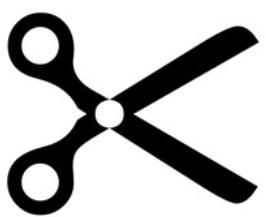 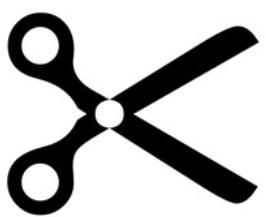 Réponse :
Luminaires
Radiateurs électriques
Pots de peinture vides
Pompes à chaleur
Cuve pleine ou non dégazée
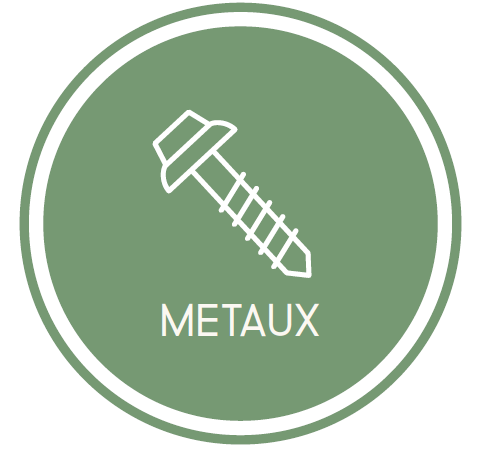 Question : Quels déchets déposer dans la benne / contenant métal ?
Question : Pourquoi ne faut-il pas mettre les ballons d’eau chaude dans la benne métal ?
Réponse :
Charpente, ossature, planchers
Bardage, ossatures et pattes de fixation
Couverture et cloisons
Sanitaires et robinetteries
Serrurerie / métallerie
Tubes, canalisations, cuves, clôtures
Accessoires : seuils, nez de marche, profilés d’isolation extérieure et fixations
Câbles et chemins de câbles
Tapis technique à structure métallique
Panneaux sandwich à parement métallique
Réponse :
Ces déchets sont déjà pris en charge par une autre filière qui est organisée pour les démanteler et les dépolluer avant recyclage. Il faut donc s’assurer avec son gestionnaire de déchets qu’il est en contrat avec l’un des éco-organismes Ecologic ou ecosystem pour cela.
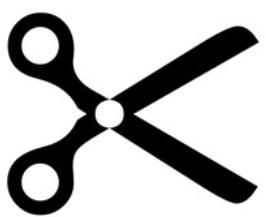 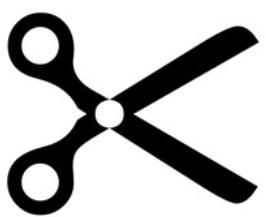 [Speaker Notes: Besoin d'aide sur le tri ?
Contactez le service d'aide au tri Valobat (service gratuit + prix de l'appel) de 8h30 à 18h00 du lundi au vendredi 01 80 83 60 79 ou info-tri@valobat.fr]
?
Menuiseries vitrées
Menuiseries vitrées
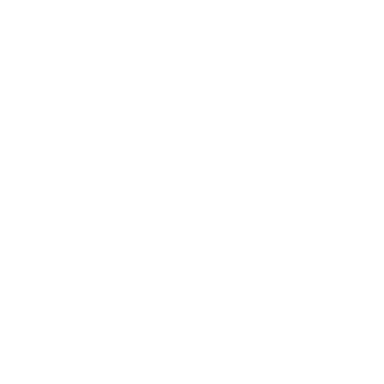 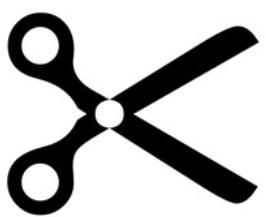 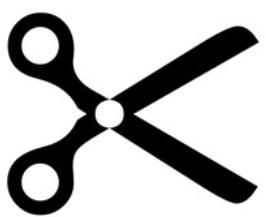 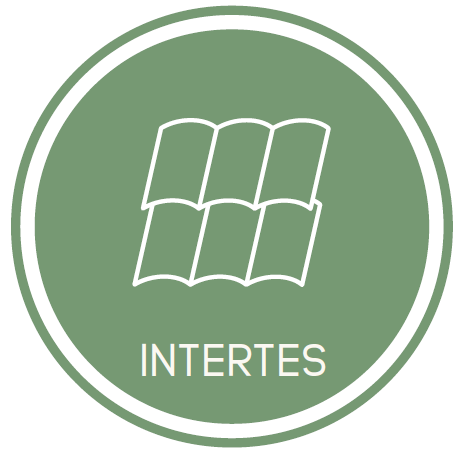 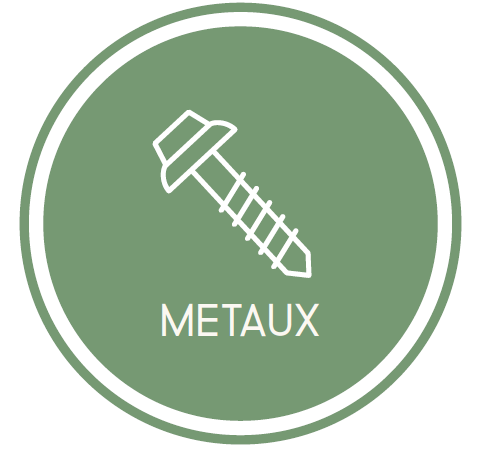 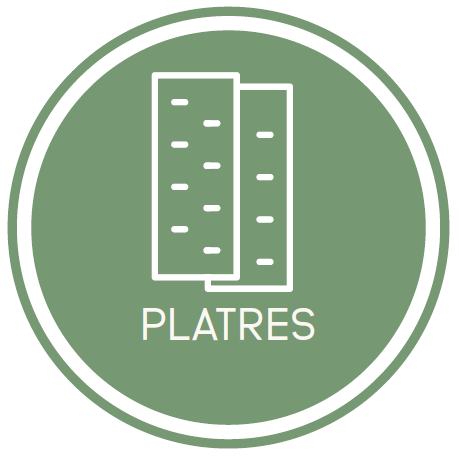 Menuiseries vitrées
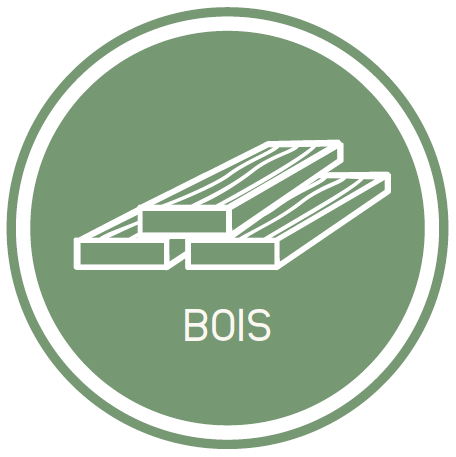 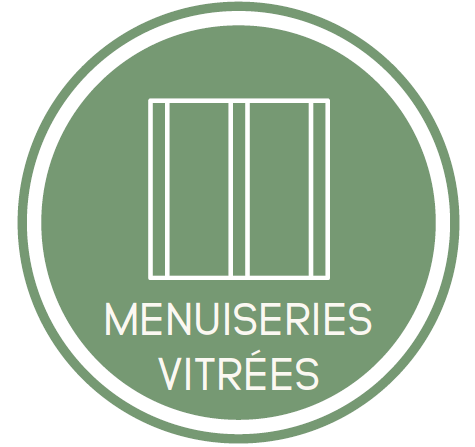 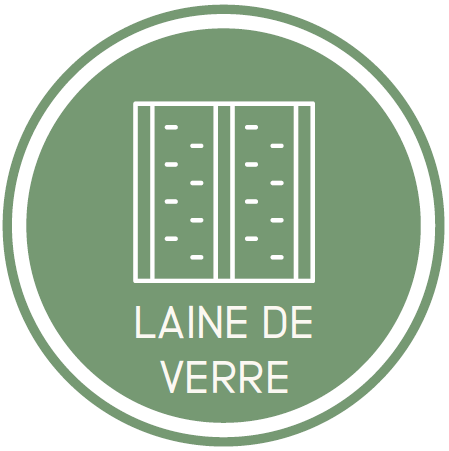 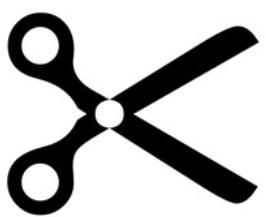 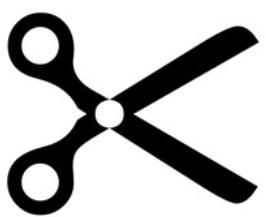 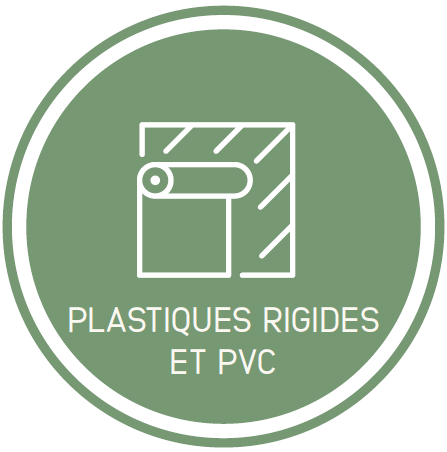 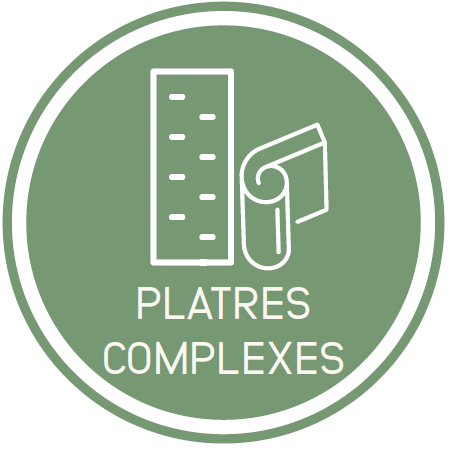 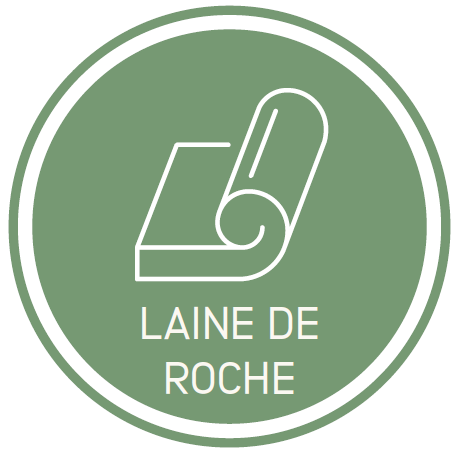 Question : Parmi les déchets suivants, lesquels ne sont pas à mettre sur les chevalets pour les menuiseries vitrées ?
Question : Que deviennent les menuiseries vitrées bien triées ?
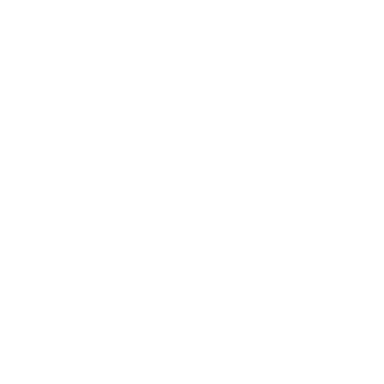 Menuiseries avec peinture au plomb ou joints amiantés
Porte vitrée
Bris de verre
Fenêtre sans vitre
Vitre de douche en verre
Cloison en plexiglas
Réponse :
Le bois est transformé en panneaux de particules ou est utilisé pour alimenter les chaufferies et les cimenteries.
Le verre sert à fabriquer de nouvelles vitres.
Le PVC est recyclé pour créer de nouveaux montants profilés.
Le métal repart en fonderie pour créer de nouveaux produits.
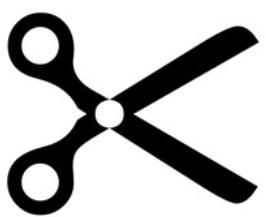 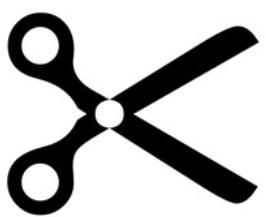 Réponse :
Menuiseries avec peinture au plomb ou joints amiantés
Fenêtre sans vitre
Petits morceaux de verre
Cloison en plexiglas
Question : Pourquoi ne faut-il pas mettre de panneaux photovoltaïques avec les menuiseries vitrées ?
Question : Quels déchets déposer sur les chevalets pour les menuiseries vitrées ?
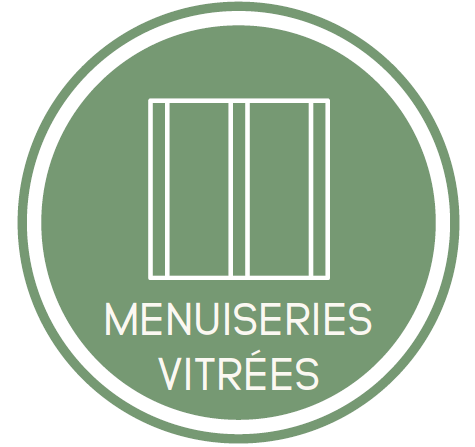 Réponse :
Les panneaux solaires photovoltaïques ont une filière de recyclage en place depuis plusieurs années déjà. Leur méthode de démantèlement et de recyclage n’est pas le même que celui des menuiseries vitrées, même si le verre peut redevenir du verre dans les 2 cas. Ce sont les étapes de collecte et de démantèlement qui diffèrent.
L’éco-organisme SOREN propose des solutions de collecte et de traitement de ces panneaux.
Réponse :
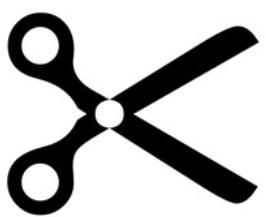 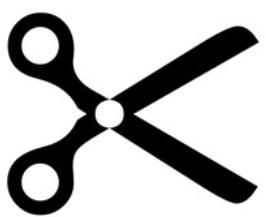 Encadrement bois, aluminium, acier ou PVC
Fenêtres, vasistas, portes-fenêtres, portes intérieures et extérieurs vitrées, 
Baies vitrées, véranda, pergola et cloisons vitrées
Dormants si non séparés de la fenêtre
[Speaker Notes: Besoin d'aide sur le tri ?
Contactez le service d'aide au tri Valobat (service gratuit + prix de l'appel) de 8h30 à 18h00 du lundi au vendredi 01 80 83 60 79 ou info-tri@valobat.fr]
?
Plâtre complexe
Plâtre complexe
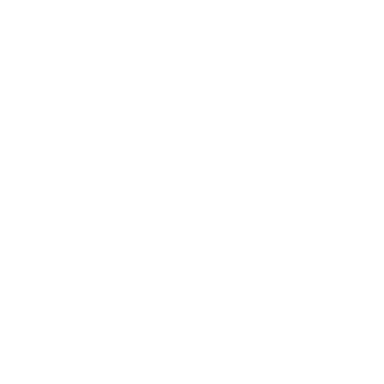 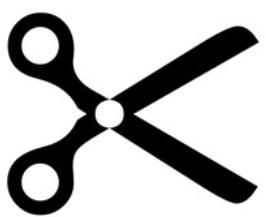 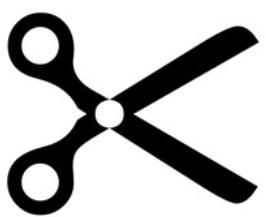 Plâtre complexe et simple
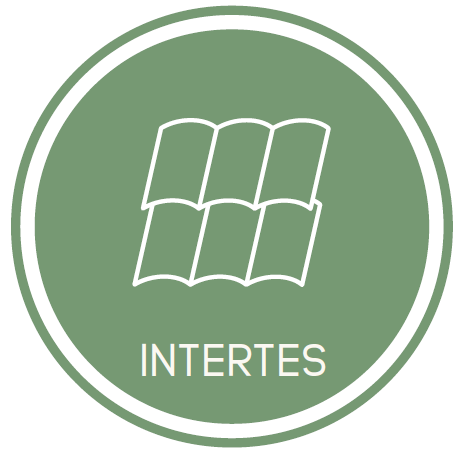 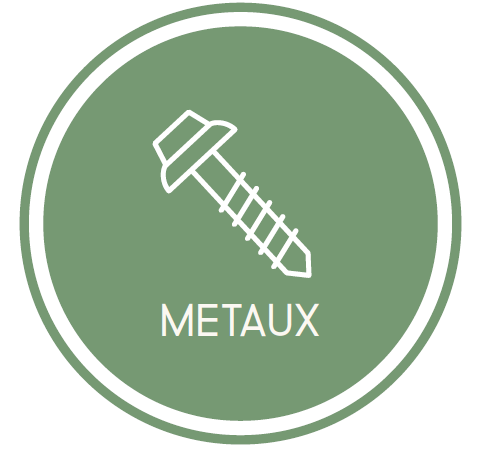 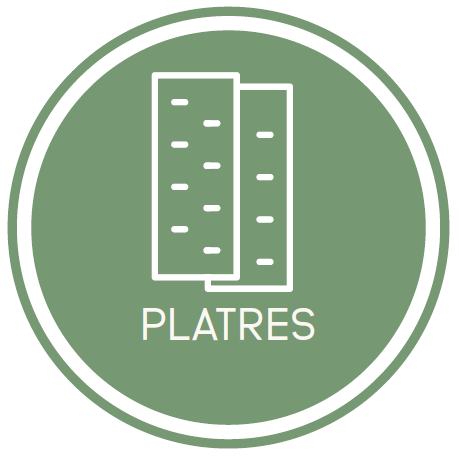 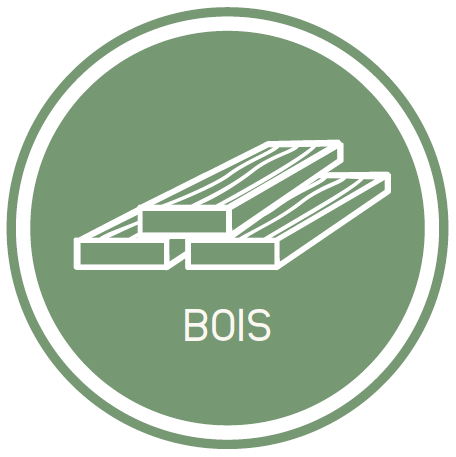 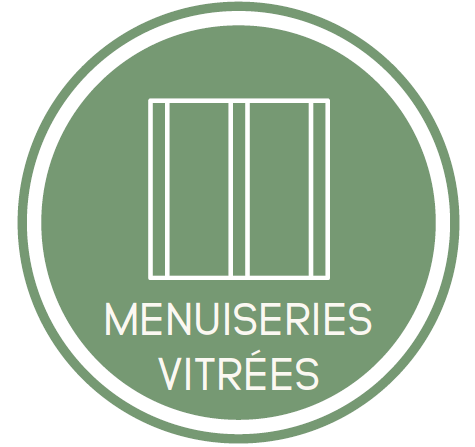 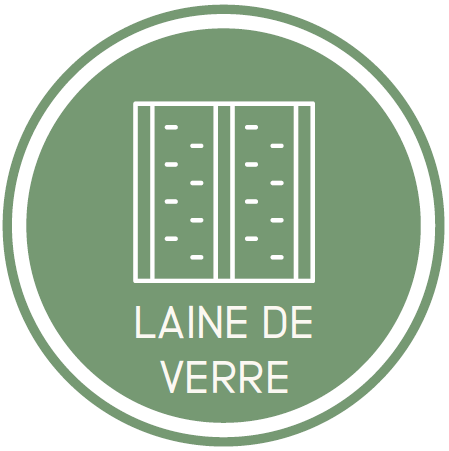 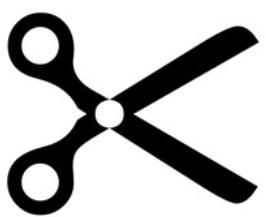 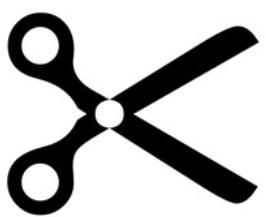 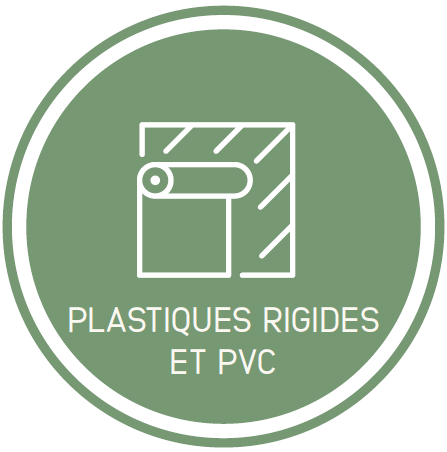 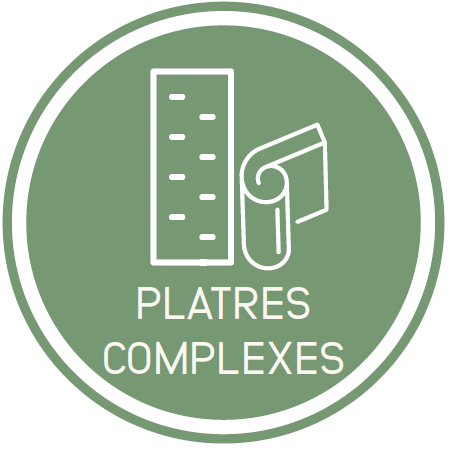 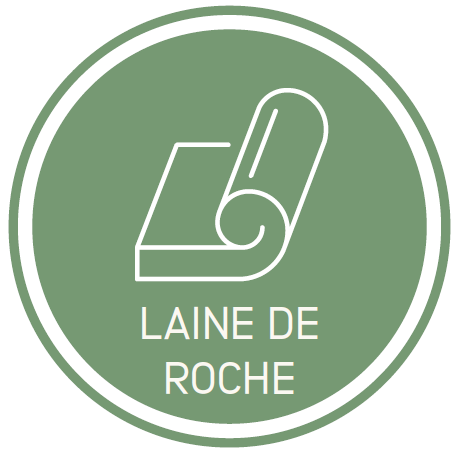 [Speaker Notes: Remarques pour le formateur : les consignes pour le plâtre complexe (qui incluent le plâtre simple) sont valables dans toute la France, sauf en région Nouvelle-Aquitaine, où seules les consignes de plâtre simple (plus restrictives), s’appliquent (cf. ci-après)

Besoin d'aide sur le tri ?
Contactez le service d'aide au tri Valobat (service gratuit + prix de l'appel) de 8h30 à 18h00 du lundi au vendredi 01 80 83 60 79 ou info-tri@valobat.fr]
Question : Parmi les déchets suivants, lesquels ne sont pas à mettre dans la benne plâtre complexe (qualité 1) ?
Question : Que deviennent les déchets de plâtre complexe (qualité 1) bien triés ?
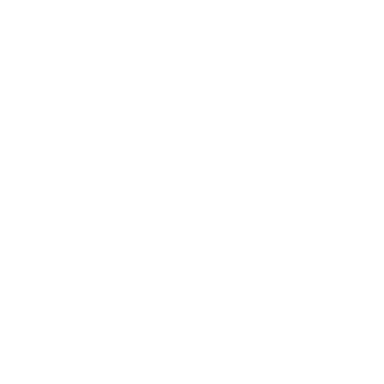 Plaques gypse cellulose
Plaques sandwich
Rosace, corniche
Cloison alvéolaire
Plaques ciment, bois/ciment
Complexe avec PSE
Briques plâtrières ou plâtrées
Réponse :

Le gypse est séparé des indésirables pour fabriquer de nouvelles plaques.
Le plâtre se recycle à l’infini.
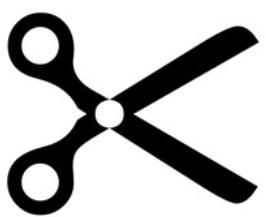 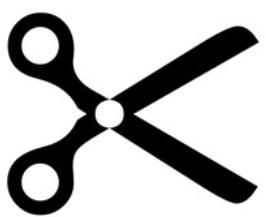 Réponse :
Plaques gypse-cellulose
Plaques ciment, bois/ciment
Briques plâtrières ou plâtrées
Question : Pourquoi ne faut-il pas mettre de sacs de plâtre en poudre, de seaux d’enduits ou de colle à base de plâtre ?
Question : Quels déchets déposer dans la benne / contenant pour le plâtre complexe (qualité 1) ?
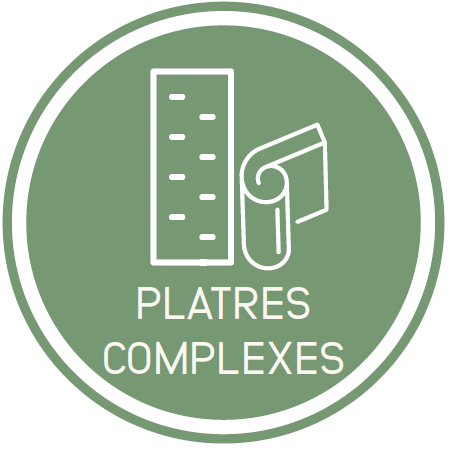 Réponse :
Le plâtre en poudre présente des dangers car il va se disséminer dans l’air et peut être inhalé. Il ne doit pas être déposé dans la benne.
Les seaux d’enduits ou de colle à base de plâtre risquent eux d’abimer les machines des usines de recyclage et ne doivent pas non plus être déposés dans la benne.
Réponse :
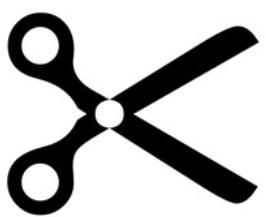 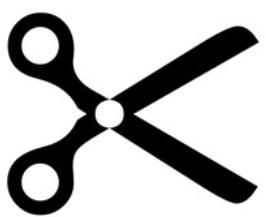 Plaques de plâtre ou carreaux de plâtre enrobé de carton 
Plaques sandwich phoniques
Produits moulés non fibrés (corniches, plinthes, rosaces)
Cloisons alvéolaires
Dalles de plafond
Complexes de doublage d’isolation thermique / acoustique (plâtre PSE, laines ou mousse PU)
[Speaker Notes: Remarques pour le formateur : le plâtre peut comporter des morceaux de toiles de verre, de vinyle, de papier peint, etc. qu’il n’est pas nécessaire de retirer avant tri. Les rails sont à séparer et vont avec les métaux

Besoin d'aide sur le tri ?
Contactez le service d'aide au tri Valobat (service gratuit + prix de l'appel) de 8h30 à 18h00 du lundi au vendredi 01 80 83 60 79 ou info-tri@valobat.fr]
?
Plâtre simple
Plâtre simple
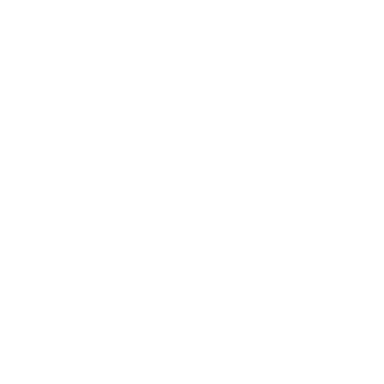 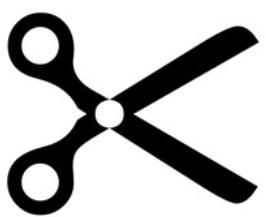 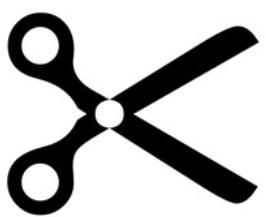 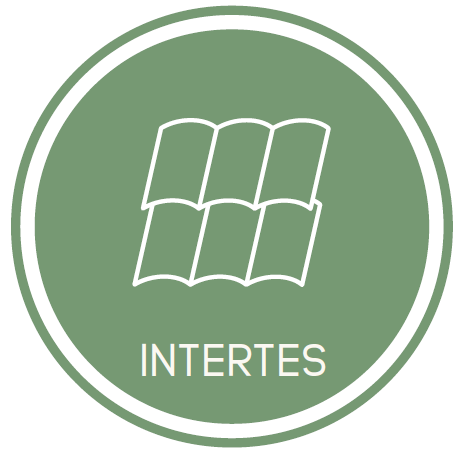 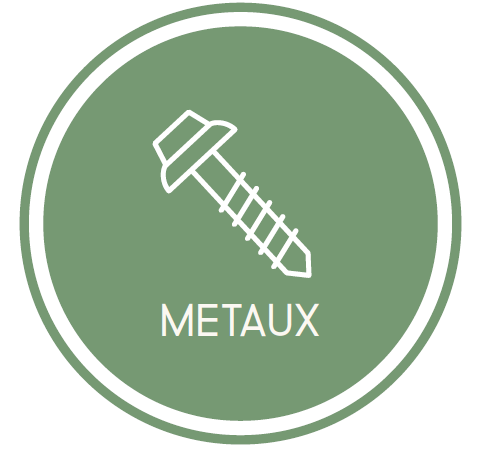 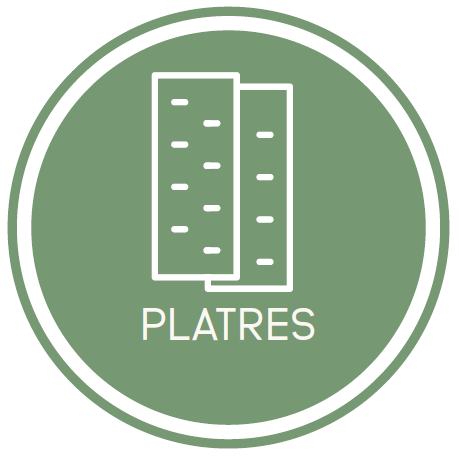 Remarque : le plâtre simple n’est applicable qu’en région Nouvelle-Aquitaine
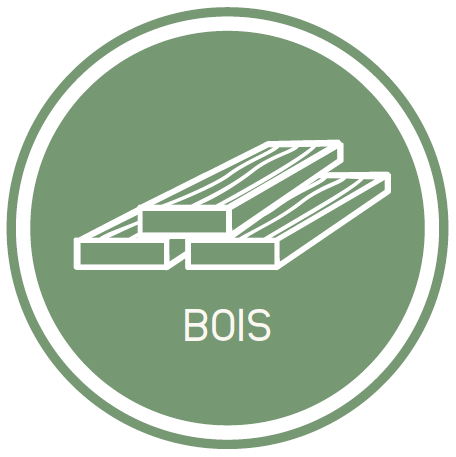 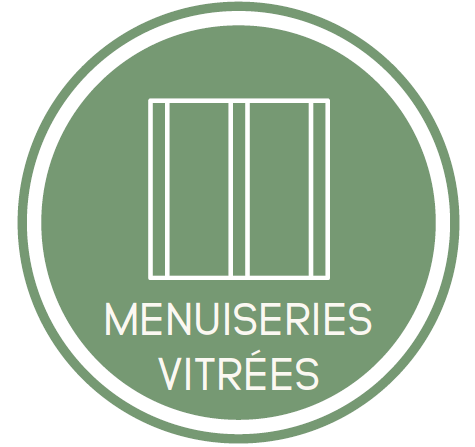 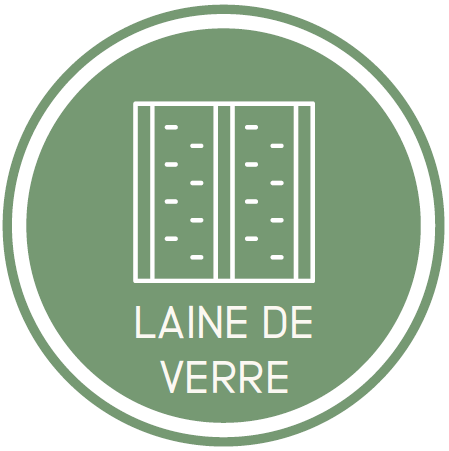 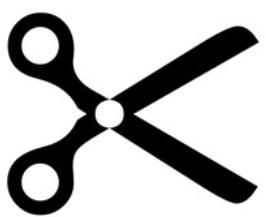 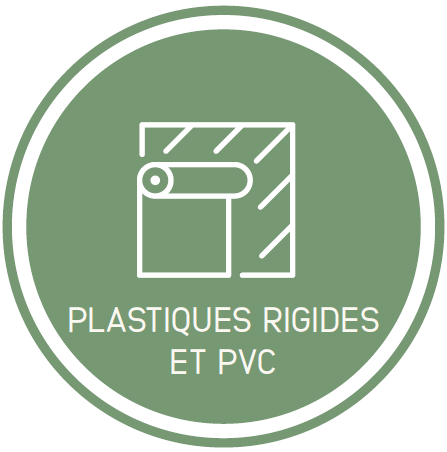 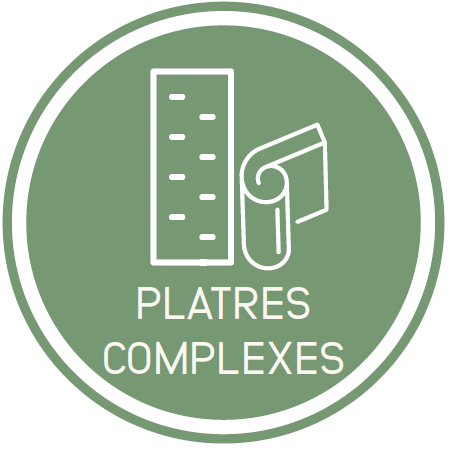 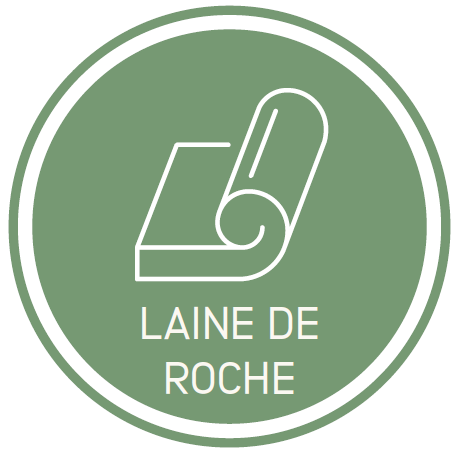 Question : Parmi les déchets suivants, lesquels ne sont pas à mettre dans la benne plâtre simple (qualité 2) ?
Question : Que deviennent les déchets de plâtre simple (qualité 2) bien triés ?
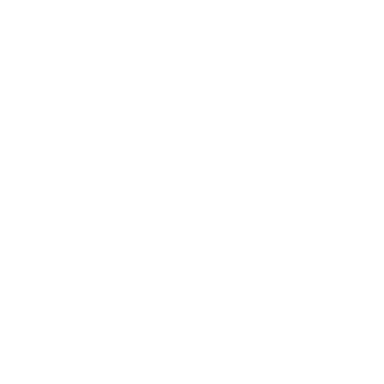 Plaques gypse cellulose
Plaques sandwich
Rosace, corniche
Cloison alvéolaire
Béton cellulaire
Complexe avec PSE, laine ou PU
Briques plâtrières ou plâtrées
Réponse :

Le gypse est séparé des indésirables pour fabriquer de nouvelles plaques.
Le plâtre se recycle à l’infini.
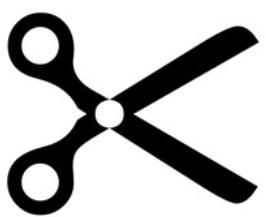 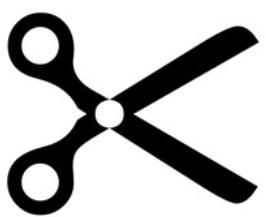 Réponse :
Plaques gypse cellulose
Plaques ciment, bois/ciment
Briques plâtrières ou plâtrées
Béton cellulaire
Complexe avec PSE, laine ou PU
Question : Quels déchets déposer dans la benne / contenant pour le plâtre simple (qualité 2) ?
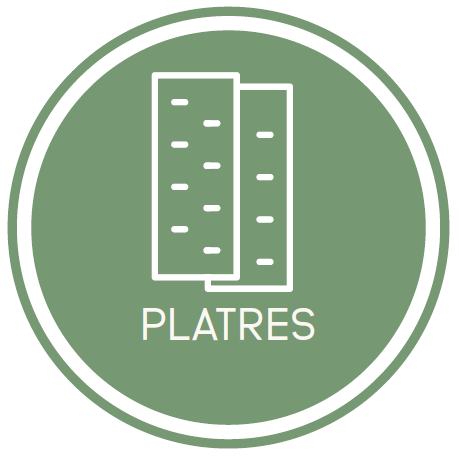 Réponse :
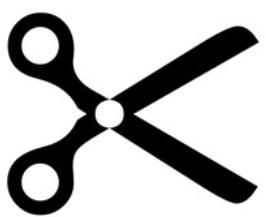 Plaques de plâtre sans isolant
Plâtre enrobé de carton
Dalles de plafond
Carreaux de plâtre
Cloisons alvéolaires
Produits moulés en plâtre non fibrés (corniches, plinthes ou rosaces)
[Speaker Notes: Besoin d'aide sur le tri ?
Contactez le service d'aide au tri Valobat (service gratuit + prix de l'appel) de 8h30 à 18h00 du lundi au vendredi 01 80 83 60 79 ou info-tri@valobat.fr]
?
Laine
 de roche
Laine
 de roche
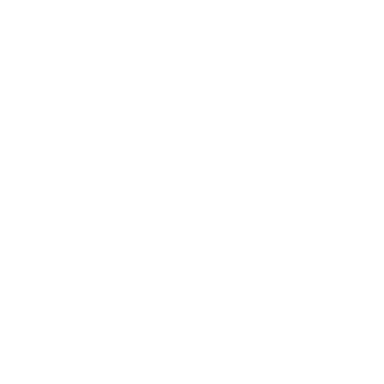 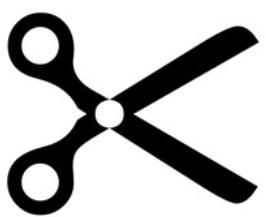 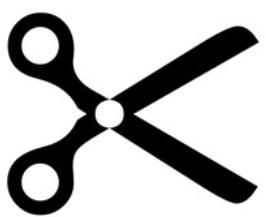 Laines
 de roche et de verre
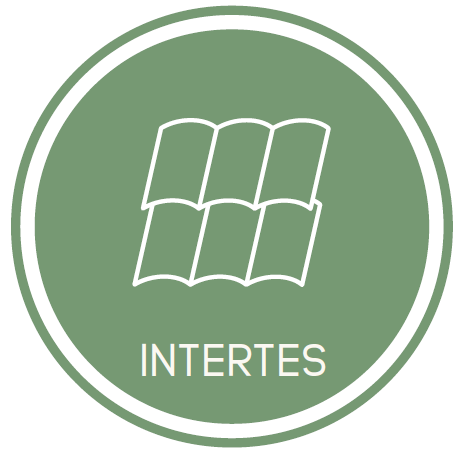 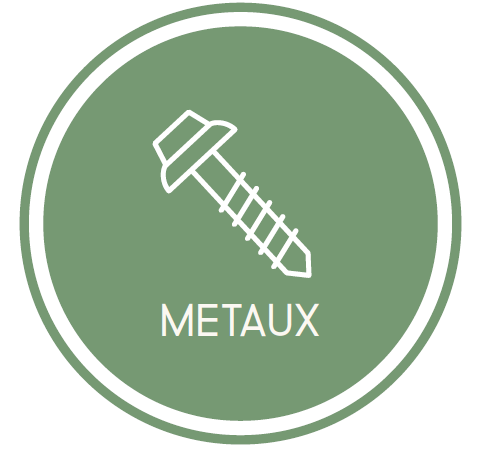 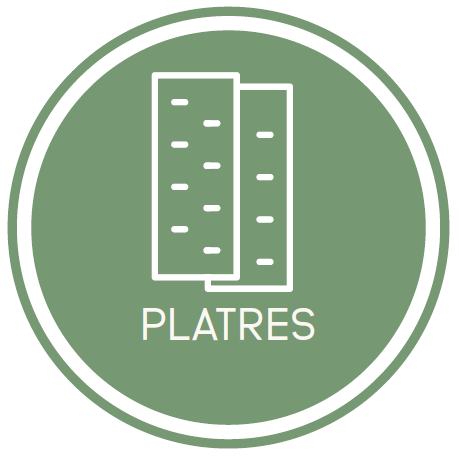 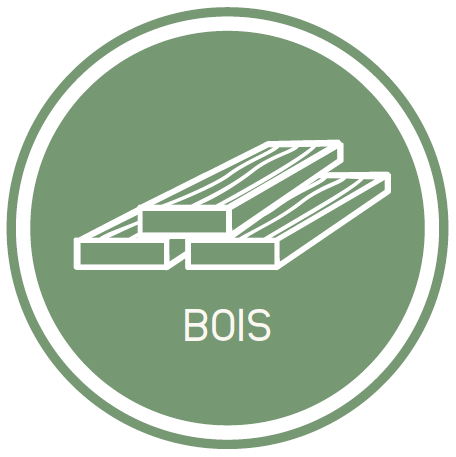 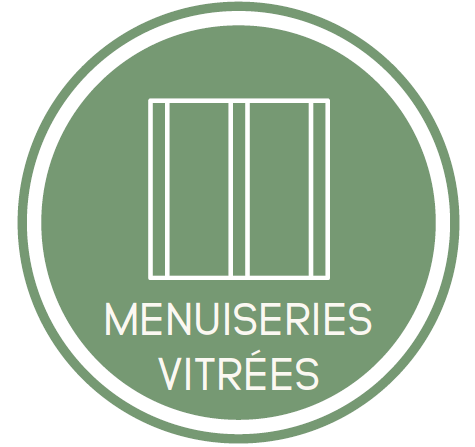 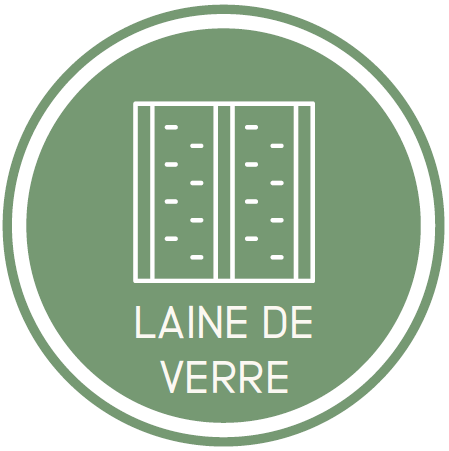 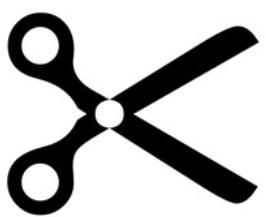 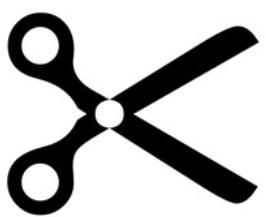 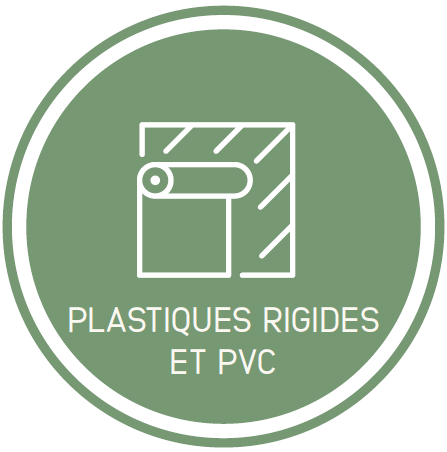 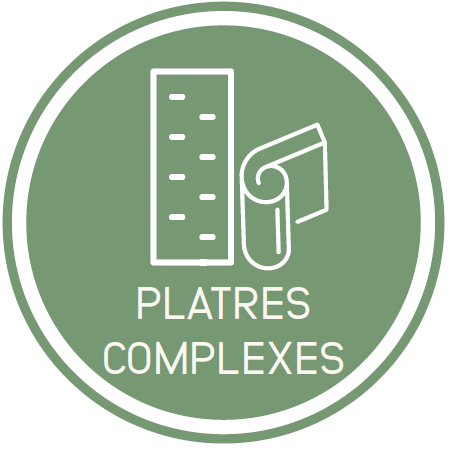 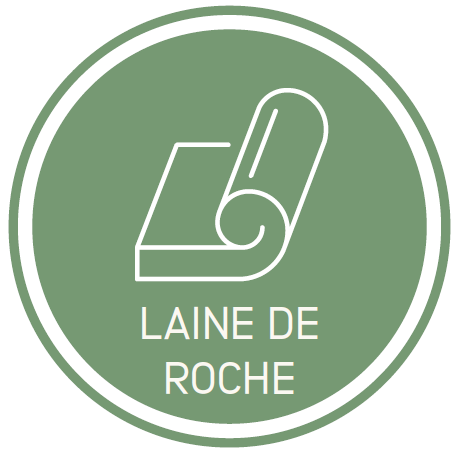 [Speaker Notes: Besoin d'aide sur le tri ?
Contactez le service d'aide au tri Valobat (service gratuit + prix de l'appel) de 8h30 à 18h00 du lundi au vendredi 01 80 83 60 79 ou info-tri@valobat.fr]
Question : Parmi les déchets suivants, lesquels ne sont pas à mettre dans la benne/contenant laine de roche ?
Question : Que deviennent les déchets de laine de roche bien triés ?
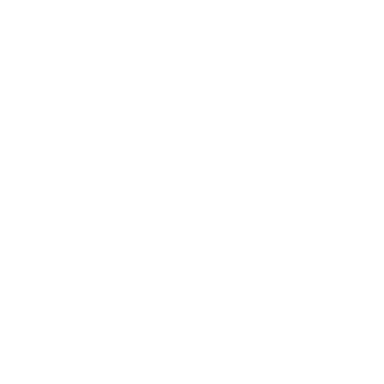 Laine de roche avec isolant aluminium
Morceaux de laine de roche
Laine un peu humide
Laine gonflée d’eau
Mélange de laines de roche et de verre
Laine avec revêtement kraft
Réponse :

La laine de roche se recycle en nouveaux panneaux et rouleaux de laine de roche.
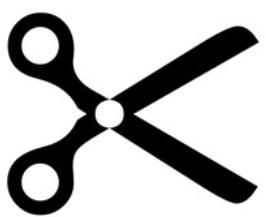 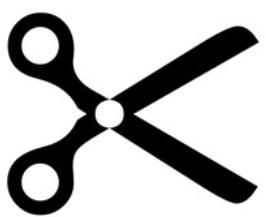 Réponse :
Laine de roche avec isolant aluminium
Laine gonflée d’eau
Mélange de laines de roche et de verre
Question : Quels déchets déposer dans la benne / contenant la laine de roche ?
Question : Pourquoi ne faut-il pas mettre de laine de verre et de laine de roche en mélange ?
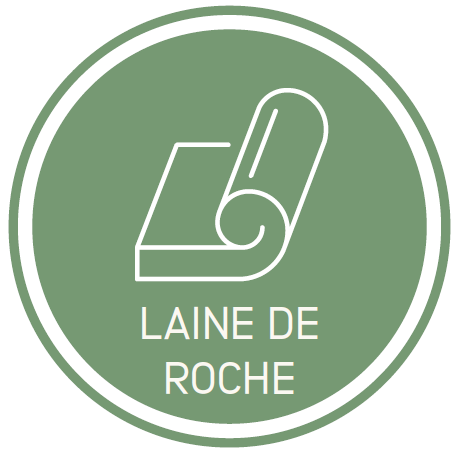 Réponse :
Même si les 2 déchets sont des laines minérales, les procédés et machines de recyclage ne sont pas les mêmes. Il faut donc que ces 2 isolants soient triés et collectés séparément. S’ils étaient mélangés, il serait très difficile de les séparer après la collecte et les usines risqueraient de ne plus pouvoir les recycler.
Réponse :
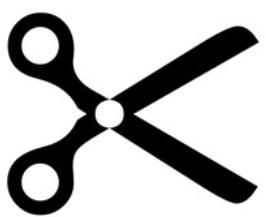 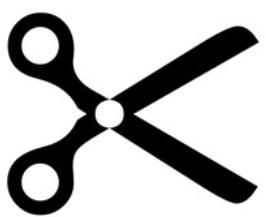 Laine de roche sans  autres types de déchets (dangereux,  amiante, bois, plâtre, hydrocarbures, métaux, revêtements aluminium et bitume, plastiques, inertes…)
Laine à souffler, laine avec revêtements en kraft
Laine de roche non humide
[Speaker Notes: Besoin d'aide sur le tri ?
Contactez le service d'aide au tri Valobat (service gratuit + prix de l'appel) de 8h30 à 18h00 du lundi au vendredi 01 80 83 60 79 ou info-tri@valobat.fr]
?
Laine
 de verre
Laine
 de verre
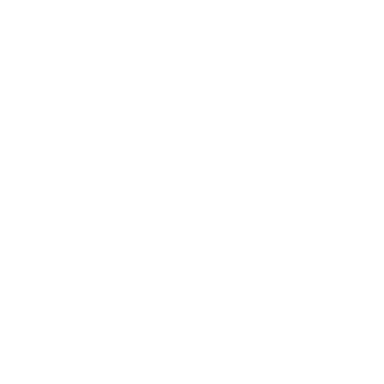 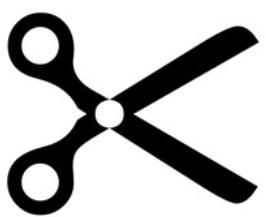 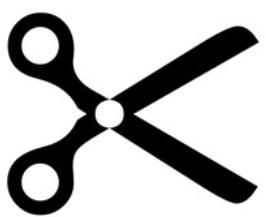 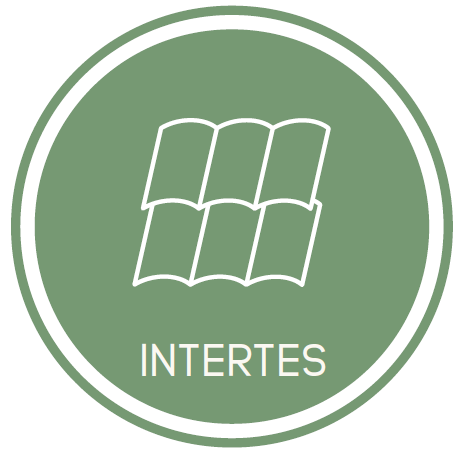 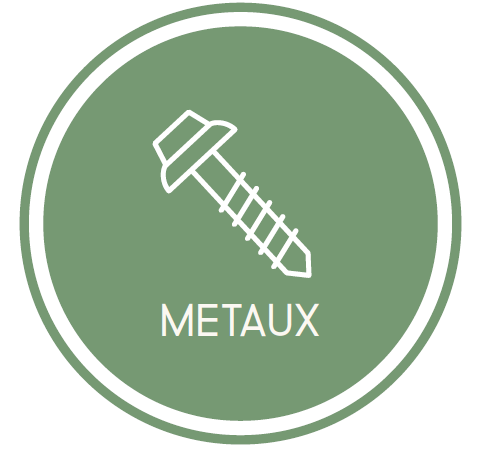 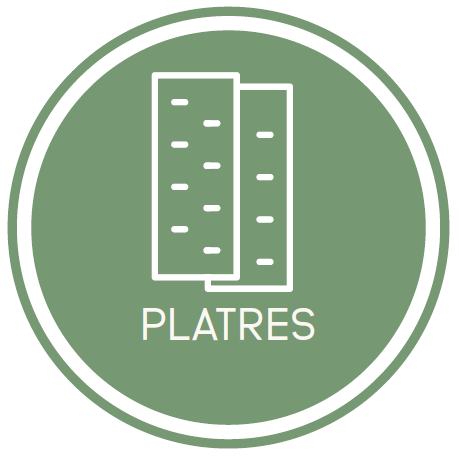 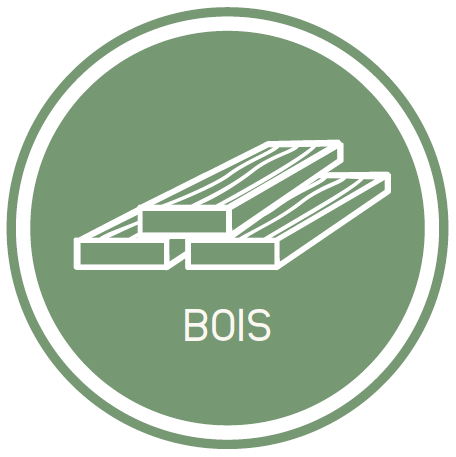 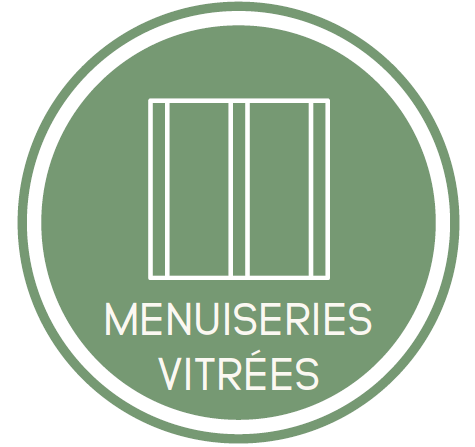 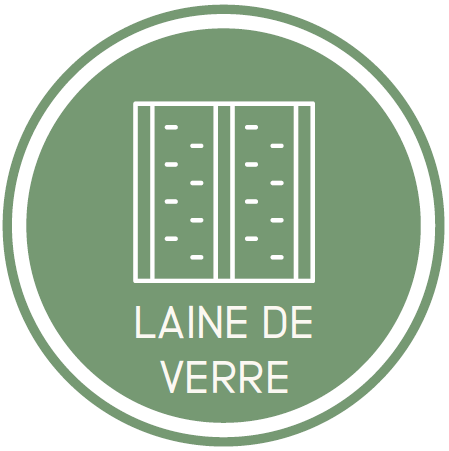 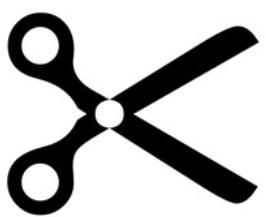 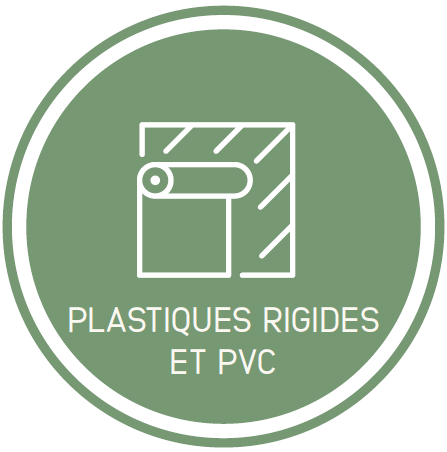 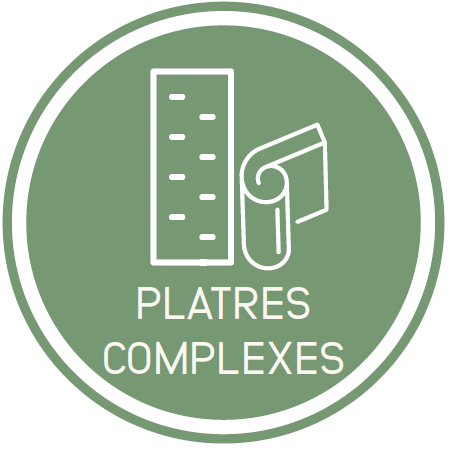 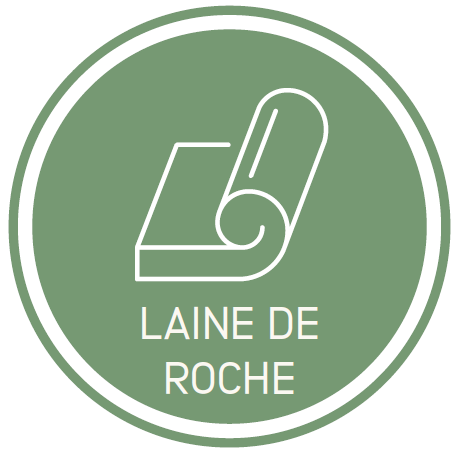 Question : Parmi les déchets suivants, lesquels ne sont pas à mettre dans la benne/contenant laine de verre ?
Question : Que deviennent les déchets de laine de verre bien triés ?
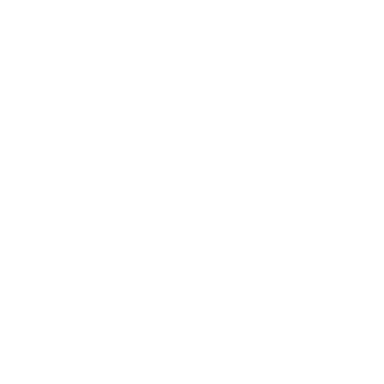 Laine de verre avec isolant aluminium
Morceaux de laine de verre
Laine un peu humide
Laine gonflée d’eau
Mélange de laines de verre et de roche
Laine avec revêtement kraft
Réponse :

La laine de verre se recycle en nouveaux panneaux et rouleaux de laine de verre.
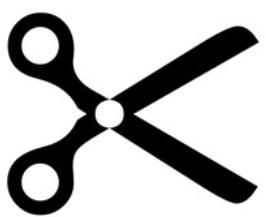 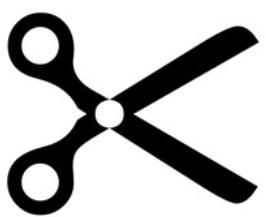 Réponse :
Laine de verre avec isolant aluminium
Laine gonflée d’eau
Mélange de laines de verre et de roche
Question : Quels déchets déposer dans la benne / contenant la laine de verre ?
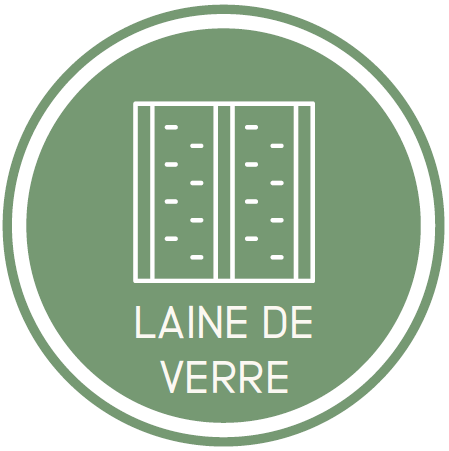 Réponse :
Laine de verre sans  autres types de déchets (dangereux, amiante, bois, plâtres hydrocarbures, aluminium, membrane d’étanchéité, métaux, plastiques, céramique, béton, tuile…)
Laine à souffler, laine avec revêtements en kraft
Laine de verre non  humide
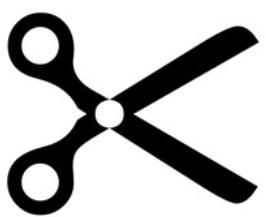 [Speaker Notes: Besoin d'aide sur le tri ?
Contactez le service d'aide au tri Valobat (service gratuit + prix de l'appel) de 8h30 à 18h00 du lundi au vendredi 01 80 83 60 79 ou info-tri@valobat.fr]